Types of Debt
Bond Basics
The problem large organizations run into is that they typically need far more money than the average bank can provide. 
The solution is to raise money by issuing bonds (or other debt instruments) to a public market. Thousands of investors then each lend a portion of the capital needed. 
a bond is nothing more than a loan of which you are the lender. The organization that sells a bond is known as the issuer.
Bond Basics
The issuer of a bond must pay the investor something extra for the privilege of using his or her money. This "extra" comes in the form of interest payments, which are made at a predetermined rate and schedule. The interest rate is often referred to as the coupon. 
The date on which the issuer has to repay the amount borrowed, known as face value, is called the maturity date. 
Bonds are known as fixed-income securities because you know the exact amount of cash you'll get back, provided you hold the security until maturity.
The primary advantage of being a creditor is a higher claim on assets than that of shareholders. 
In the case of bankruptcy a bondholder will get paid before a shareholder does.
Bond Basics-Characteristics
Face Value/Par Value
Face value or par value is the amount of money a holder will receive back once a bond matures. A newly issued bond usually sells at the par value. Corporate bonds normally have a par value of $1,000, but this amount can be much greater for government bonds.
When a bond's price trades above the face value it is said to be selling at a premium. When a bond sells below face value, it is said to be selling at a discount.
Coupon or Interest Rate
The coupon is the amount the bondholder will receive as interest payments. 
Most bonds pay interest every 6 months
Bond Basics-Characteristics
Maturity
The maturity date is the future day on which the investor's principal will be repaid. 
Maturities can range from as little as one day to as long as 30 years (though terms of 100 years have been issued!). A bond that matures in one year is much more predictable and thus less risky than a bond that matures in 20 years. Therefore, in general, the longer the time to maturity, the higher the interest rate. 
Also, all things being equal, a longer term bond will fluctuate more than a shorter term bond.
Bond Basics-Characteristics
The Issuer
 is an extremely important factor as their stability is your main assurance of getting paid back. For example, the U.S. Government is far more secure than any corporation. Their default risk--the chance of the debt not being paid back--is extremely small, so small that the U.S. government securities are known as risk free assets. 
a government will always be able to bring in future revenue through taxation. 
A company on the other hand must continue to make profits, which is far from guaranteed. This means the corporations must offer a higher yield in order to entice investors--this is the risk/return tradeoff in action.
Bond Ratings
Bond Rating 
                                                                                          Grade                         Risk                                                        Moody's                 S&P/ Fitch
        Aaa                    AAA                 Investment          Highest Quality
      Aa                      AA                  Investment          High Quality
      A                        A                    Investment          Strong
      Baa                     BBB                Investment         Medium Grade
      Ba,B                    BB,B               Junk                   Speculative
      Caa/Ca/C           CCC/CC/C         Junk                    Highly Spec
      C                         D                   Junk                    In Default
Reading Bond Quotations
Column 1: Issuer - This is the company, 
state (or province), or country that is 
issuing the bond.
Column 2: Coupon rate on the bond.
Column 3: Maturity date.
Column 4: Bid price. It is quoted in 
Terms of 100% of the par value.
Column 5: The current yield.
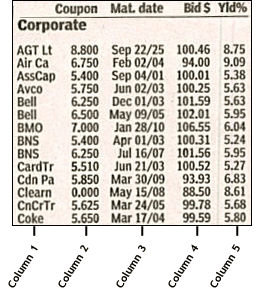 Term Structure of Interest Rates
A yield curve displaying the relationship between spot rates of zero-coupon securities and their term to maturity.

The resulting curve allows an interest rate pattern to be determined, which can then be used to discount cash flows appropriately. Unfortunately, most bonds carry coupons, so the term structure must be determined using the prices of these securities. Term structures are continuously changing, and though the resulting yield curve is usually normal, it can also be flat or inverted.
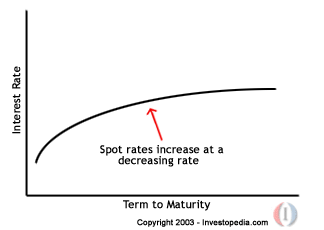 Short and Long-Term Federal Government Securities
A.  Treasury Bills		Short
B.  CD’s				Short
C.  Treasury Notes		Medium
D.  Treasury Bonds		Long
E.  US Savings Bonds	Long
Short and Long-Term Corporate Securities
A.  Negotiable CD’s			Short
B.  Bankers’ Acceptances		Short
C.  B Commercial Paper		Short
D.  Eurodollar Loans			Short
E.  Mortgage Bonds			Long
F.  Collateral Trust Bonds 		Long
G.  Debenture Bonds			Long
H.  Subordinated Debentures		Long
I.  Convertible Debentures		Medium
Long-Term State and Local Government Securities
A.  General Obligation Bonds Long
Largest category of municipal bonds
Secured by the full faith, credit, and taxing power of the issuing municipality  
Payable from unlimited ad valorem taxes on all taxable property
B.  Limited Obligation Bonds Long
Principal and interest are payable solely from the revenues produced by the project they are intended to finance
The Determinants of Bond Quality Ratings
A.  Earnings can be:
1.  Stable (Paper Industry)
2.  Seasonal (Farming Industry)
3.  Cyclical (Housing)
4.  Erratic (A firm with a few large customers)
Riskiness of Bond Issuer’s Earnings
(EBIT)TIE   =	Income for Bond Servicing 		  Total Interest Payments

   The TIE ratio measures the ability to “cover” the fixed annual interest 
    payments.
The Determinants of Bond Quality Ratings
B.  Protective Legal Provisions in the Indenture
1.  Subordination
2.  Call Provision
3.  Sinking Fund Provision
4.  Serial Bonds
5.  Restrictions on Future Issues
6.  Collateral
7.  Convertibility (Sweetener)
Debt Securities Yield and Return
Four ways to measure investment 
     performance
1.  Coupon Rate - this is a stated rate
        and does not measure performance 
        per se
2.  Holding Period Return
3.  Current Yield
4.  Yield to Maturity
Bond Terms
coupon rate		face value/par value		maturity date
fixed-income		principal			premium
discount			default risk		risk-free asset
bond rating		blue-chip			junk bond
current yield		YTM			Gov’t T-bills
gov’t. T-notes		Gov’t. T-bonds		muni bonds
callable bonds		convertible bonds		zero-coupon
bond ETF			credit quality		yield-to-call
call protection		dirty price			clean price
Summary
Bonds are just like IOUs. Buying a bond means you are lending out your money. 
Bonds are also called fixed-income securities because the cash flow from them is fixed. 
Stocks are equity; bonds are debt. 
The key reason to purchase bonds is to diversify your portfolio. 
The issuers of bonds are governments and corporations. 
A bond is characterized by its face value, coupon rate, maturity and issuer. 
Yield is the rate of return you get on a bond. 
When price goes up, yield goes down, and vice versa. 
When interest rates rise, the price of bonds in the market falls, and vice versa. 
Bills, notes and bonds are all fixed-income securities classified by maturity. 
Government bonds are the safest bonds, followed by municipal bonds, and then 
  corporate bonds. 
Bonds are not risk free. It's always possible - especially in the case of corporate bonds –
  for the borrower to default on the debt payments. 
High-risk/high-yield bonds are known as junk bonds. 
You can purchase most bonds through a brokerage or bank. If you are a U.S. citizen,
  you can buy government bonds through TreasuryDirect. 
Often, brokers will not charge a commission to buy bonds but will mark up the price 
  instead.
Summary
Bonds vary according to characteristics such as type of issuer, priority, coupon rate, and redemption features.
Bond prices may be either dirty or clean, depending on when the last coupon payment was made and how much interest has been accrued.
Yield is a measure of income an investor receives if he or she holds a bond until maturity, and required yield is the minimum income a bond must offer in order to attract investors.
Current yield is a basic calculation of the annual percentage return an investor receives from his or her initial investment
Yield to maturity is the resulting interest rate an investor receives if he or she invests all coupon payments at a constant interest rate until the bond matures.
The term structure of interest rates, or yield curve, is useful in determining the direction of market interest rates.
The yield curve demonstrates the concept of the credit spread between corporate and government fixed income securities.
Review Questions:
Why are T-Bills considered risk free?
What is the difference between a collateral trust bond and a mortgage bond?
The two major types of State and Local government bonds include:
A quotation of 87.16 would suggest a price of how much?
What is the difference between current yield and YTM?
What is the yield spread on debt securities?